Обеспечение заданного уровня качества изготовления машиностроительных деталей на основе киберфизической информационно-управляющей системы
Докладчик: 
МИРЭА
Заместитель директора института информационных технологий, доцент кафедры промышленной информатики
к.т.н., доцент Холопов Владимир Анатольевич
RFMEFI58016X0008
Создание производственной киберфизической системы управления процессом изготовления изделий машиностроения заданного уровня качества
Индустрия 4.0 – цифровые компоненты
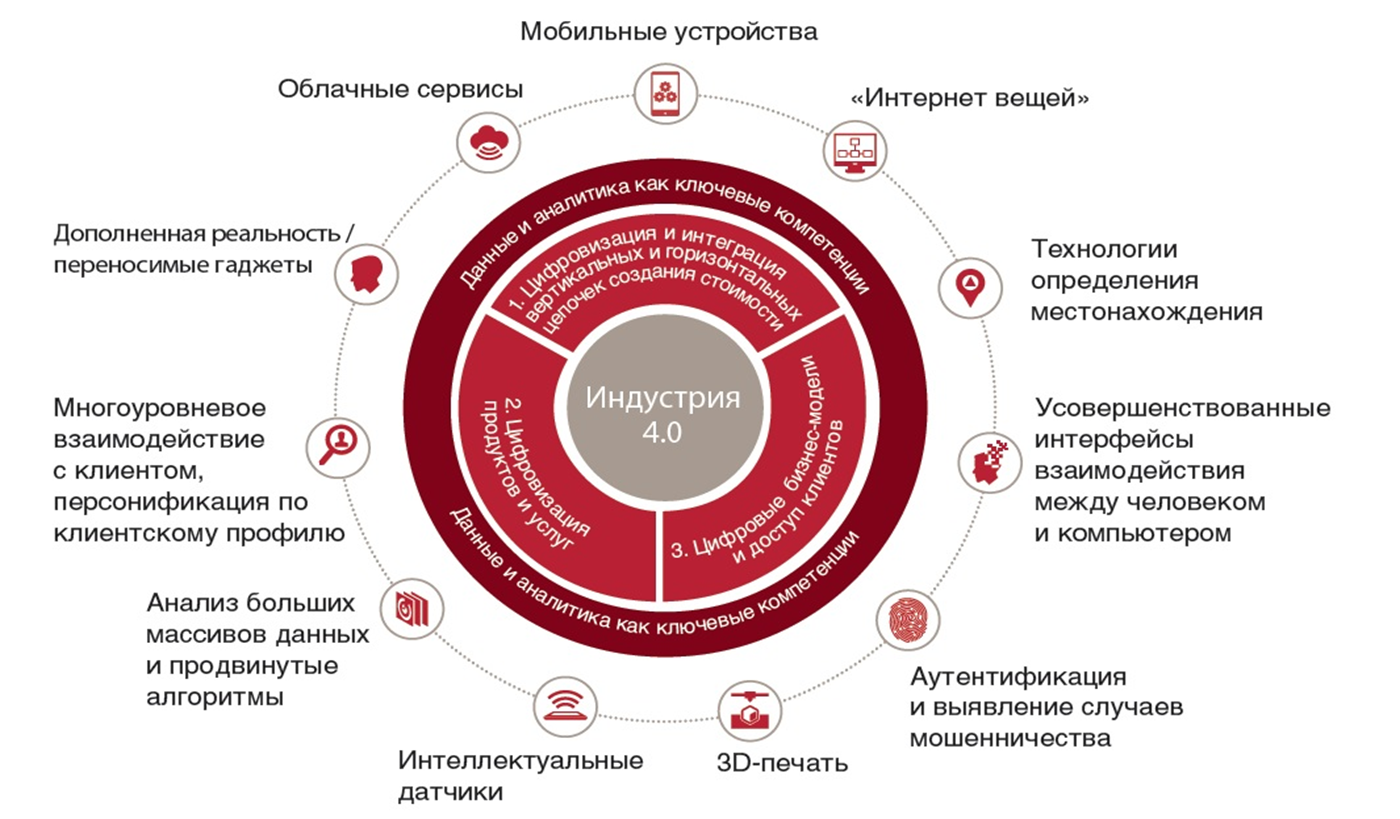 Индустрия 4.0 на практике
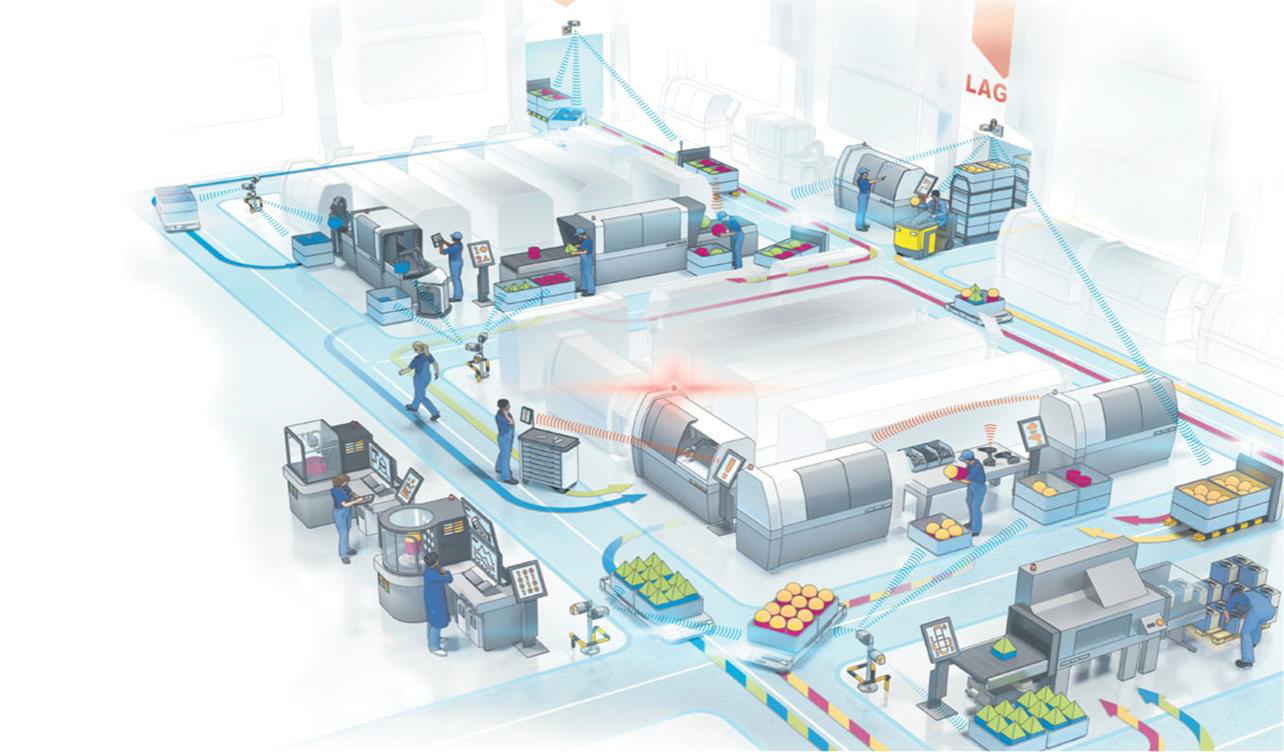 Онлайн-мониторинг производства
Сопровождение оператора
Прогнозируемое обслуживание
Повышение качества
Виртуальный ввод в эксплуатацию
Адаптивность оборудования и линий
Избежание незапланирован-ных простоев
Менеджмент энергопотребления
Разработаны элементы систем комплекса
информационно-программных средств
В 2018 году завершается разработка:
В рамках нового проекта предлагается создать киберфизическую информационно-управляющую систему, состоящую из:
ФГУП «НПО «Техномаш» - создание цеха-лаборатории
ФГУП «НПО «Техномаш» - создание цеха-лаборатории
Этапы создания цеха-лаборатории
Спасибо за внимание
Работа выполняется в рамках прикладных научных исследований и экспериментальных разработок (ПНИЭР) по заказу Министерства образования и науки РФ (уникальный идентификатор ПНИЭР RFMEFI58016X0008).